Припрема за час
Основна школа ’’Иво Андрић’’ Ниш
Наставни предмет: Географија
Разред и одељење: V-1,2,3,4,5
Наставник : Ненад јанковић
Датум 30.5.2020                                                     редни број часа
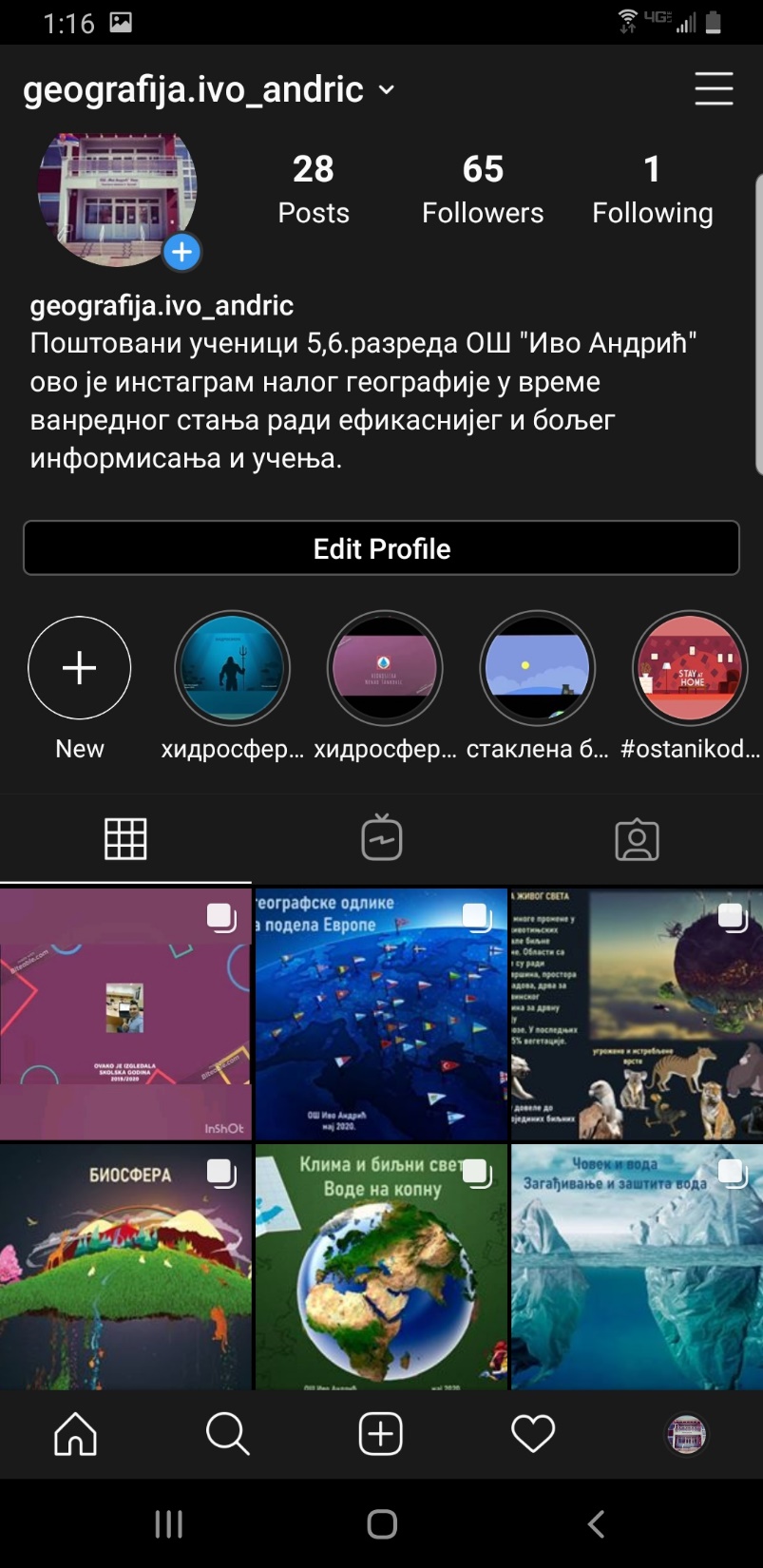 Додатни материјал :

Линк гугл упитника током ванредног стања:

https://forms.gle/RdTT5oRH8kn3gnpU9

https://forms.gle/Z5ewswHtAbjDe7NMA


Јутјуб кратки клипови:

https://youtu.be/pWUHM93IneA

https://youtu.be/bY5AXBxXli8
У циљу бољег информисања и ефикаснијег деловања, сва обавешења су на инстаграм страници
Линкови, алатке које су ми помогле у раду током ванредног стања :

https://www.remove.bg/upload сајт за сечење слика и прављење стикера
https://genial.ly сајт за прављење презентација и квиза
https://www.pixton.com/ сајт за прављење стрипа и лакшег анимирања ученика
https://app.biteable.com/ сајт за прављење клип-презентација
https://learningapps.org/ сајт за прављење занимљивих анимација 
https://www.jigsawplanet.com/ линк за забаву и брзо учење појмова уз помоћ слагалица
https://www.mozaweb.com/sr/ сајт који је у време ванредног стања дао бесплатно коришћење свих 3Д анимација.
https://www.canva.com/sr_rs/ за прављење диплома и похвалница, како би подстакао ђаке да више раде.
https://shotcut.org/download/  програм за прављење и уређивање клипова
https://obsproject.com/download програм за снимање екрана на рачунару